স্বাগতম
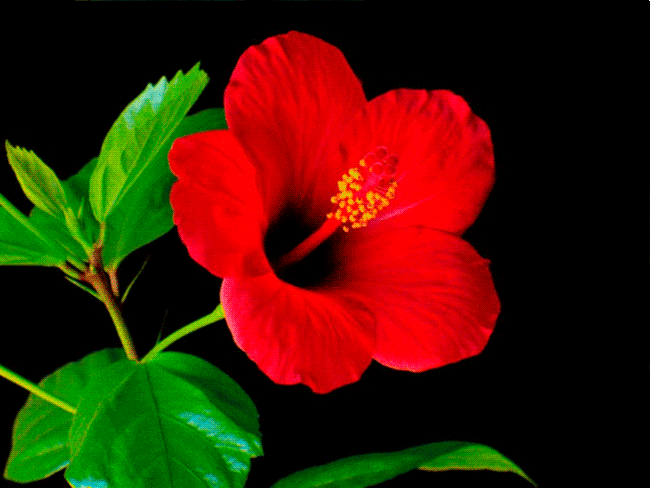 [Speaker Notes: o]
শিক্ষক পরিচিতি
বিভা বড়াল
সহকারি শিক্ষক
খামতিয়র সরকারি প্রাথমিক বিদ্যালয়
সুনামগঞ্জ সদর।
পাঠ পরিচিতি

শ্রেণিঃতৃতীয়
বিষয়ঃগণিত
পাঠঃজ্যামিতি
আবেগ সৃষ্টি
ভিডিও এর মাধ্যমে।
শিখনফল 
২৯.১.১বিভিন্ন আকৃতির চতুর্ভুজ চিনে আয়ত ও বর্গ শনাক্ত  
 করতে পারবে।
২৯.১.২ আয়ত ও বর্গ আঁকতে পারবে।
এসো আমরা বিভিন্ন আকৃতির কিছু ছবি দেখি।
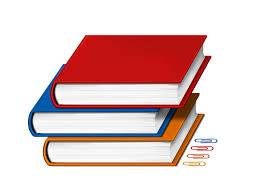 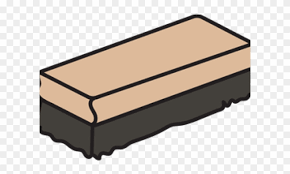 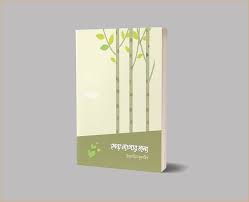 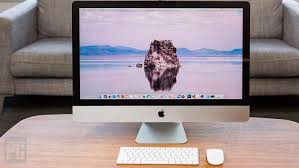 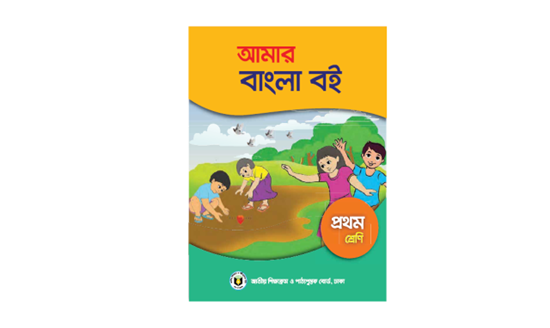 আমাদের আজকের পাঠ
চতুর্ভুজ
একটি আকৃতি যা ৪ টি সরলরেখা দ্বারা আবদ্ধ তাকে চতুর্ভুজ বলে।
নিচের দুইটি চতুর্ভুজের মধ্যে পার্থক্য কী?
এদের কোণ এবং বাহুগুলোর দৈর্ঘ্য লক্ষ করো
একটি চতুর্ভুজ যার ৪ টি কোণই সমকোণ তাকে আয়ত বলে।
একটি আয়তের বিপরীত বাহুগুলোর দৈর্ঘ্য সমান।
নিচের ছবিগুলো থেকে আয়তগুলোতে টিক চিহ্ন দাও।
ছবি দুটি কি দেখতে এক রকম?
একটি চতুর্ভুজ যার চার বাহুর দৈর্ঘ্য সমান এবং সবগুলো কোণ সমকোণ তাকে বর্গ বলে।
দলীয় কাজ
তোমাদের বইয়ের ১১২ পৃষ্ঠা বের করে আয়তের বাম পাশে এবং বর্গের ডানপাশের টিক চিহ্ন দাও।
একক কাজ
১১৩ পৃষ্ঠা বের করে ডট কাগজে আয়ত এবং বর্গ অংকন করো।
বাড়ির কাজ
আয়ত ও বর্গ এঁকে আনবে।
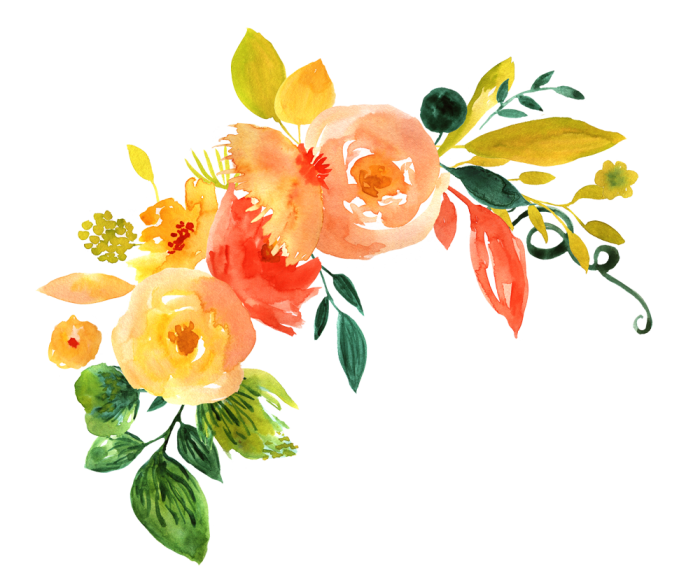 ধন্যবাদ